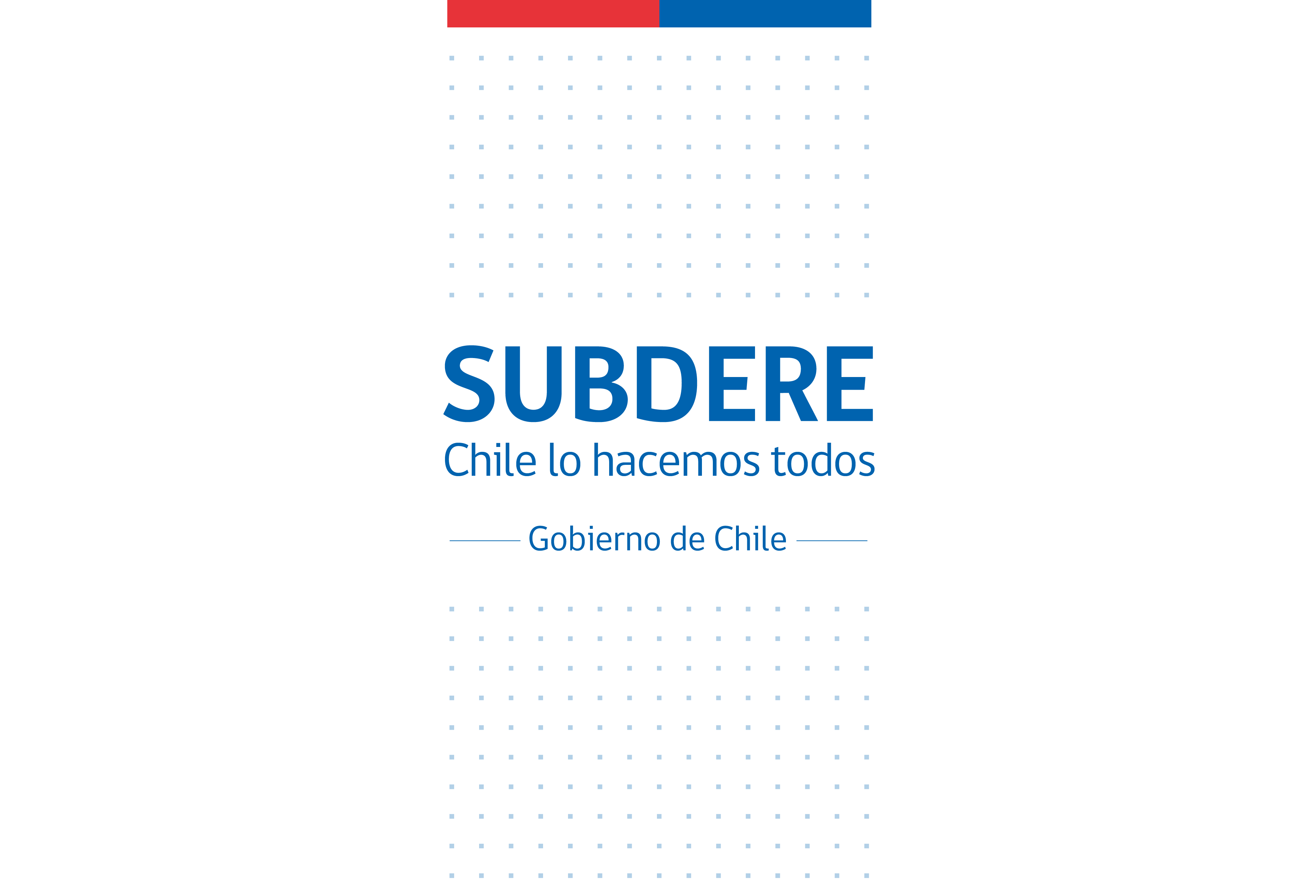 1
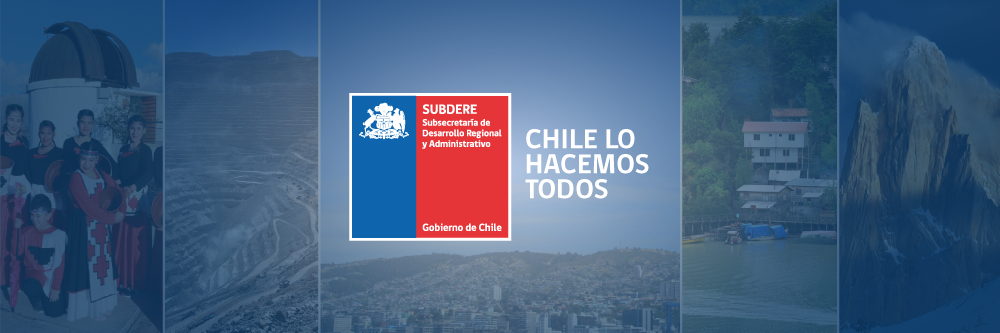 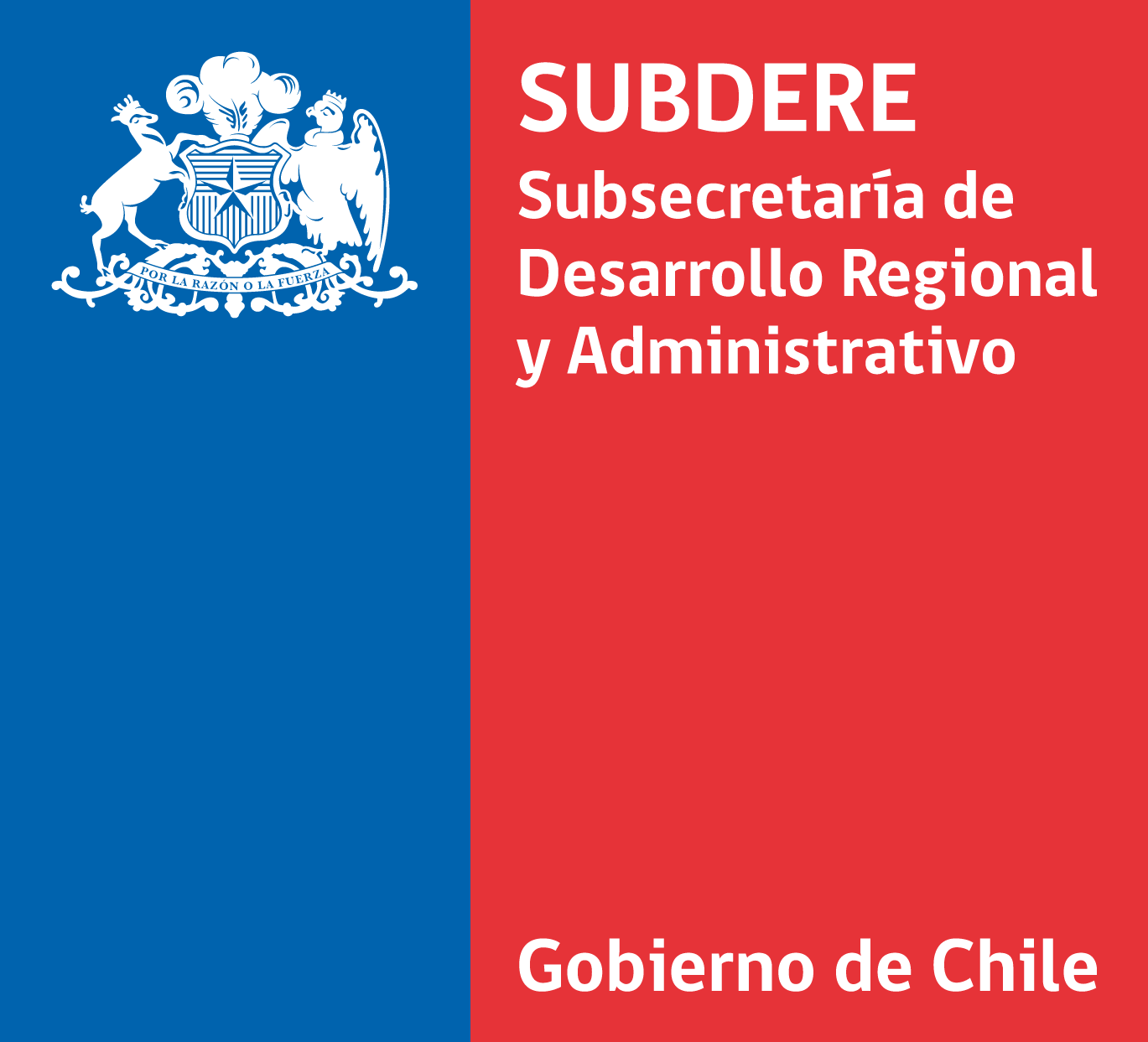 Informe de Ejecución PresupuestariaPrograma de Inversión de los Gobiernos Regionales
Al 31 de Enero de 2019
2
Programa de Inversión Gobiernos RegionalesGasto Devengado al 31 de Enero 2019 – Montos Miles $
No incorpora: Inversión Financiera (Subtítulo 32), Transferencias de Capital al Gobierno Central (Subtítulo 33 – 02), Deuda Flotante (Subtítulo 34) y Saldo Final de Caja (Subtítulo 35)
Fuente: DIPRES - SIGFE
Gobierno de Chile | SUBDERE | Chile lo hacemos todos
3
Programa de Inversión Gobiernos RegionalesEjecución Presupuestaria al 31 de Enero de 2019
4,9 %
Ejecución Promedio Enero 2019
Gobierno de Chile | SUBDERE | Chile lo hacemos todos
4
Programa de Inversión Gobiernos RegionalesEjecución Presupuestaria Período 2006 - 2019Mes de Enero
5,6 %
Ejecución Promedio (Enero 2006 – 2019)
Gobierno de Chile | SUBDERE | Chile lo hacemos todos
5
Programa de Inversión Gobiernos RegionalesEjecución Presupuestaria Comparativo Enero 2018 – 2019  Montos en Miles de $ de cada año
Gobierno de Chile | SUBDERE | Chile lo hacemos todos
6